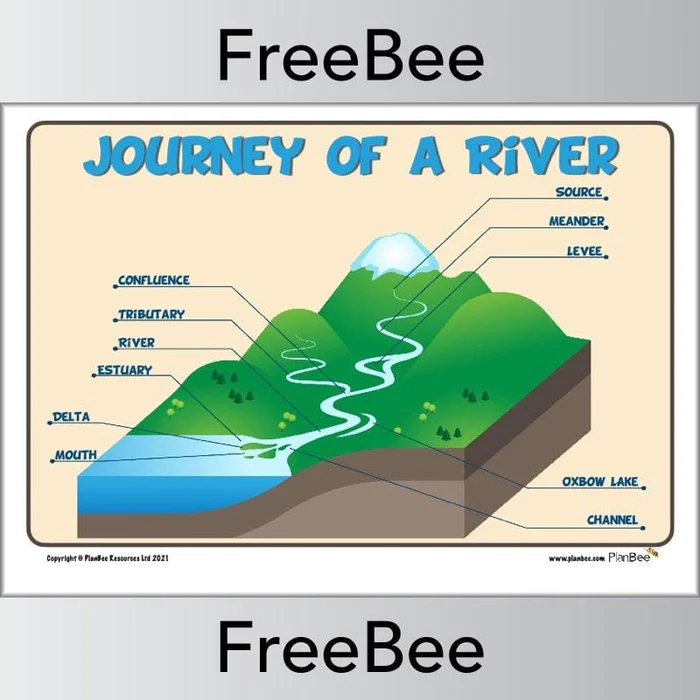 Geography (Water)
Important information
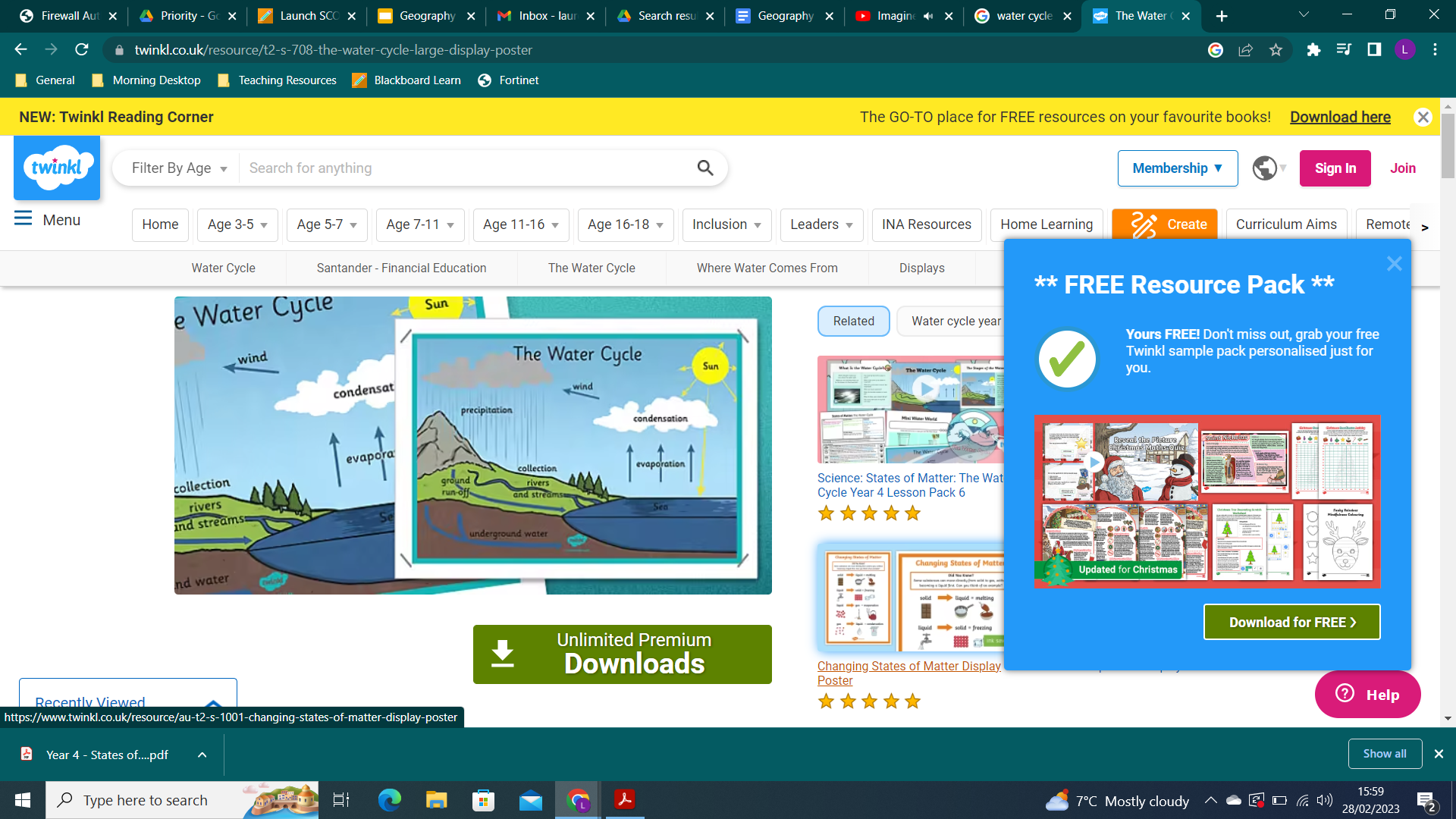 Questions to think about
Can you describe the different aspects of the water cycle?
Can you name any of the rivers in the UK?
Can you name any of the key rivers around the world?
Can you describe any of the key features of the river system?
Can you describe how rivers are used?
Can you identify any ways that we control rivers and describe the process?